RVGS Summer Leadership Institute
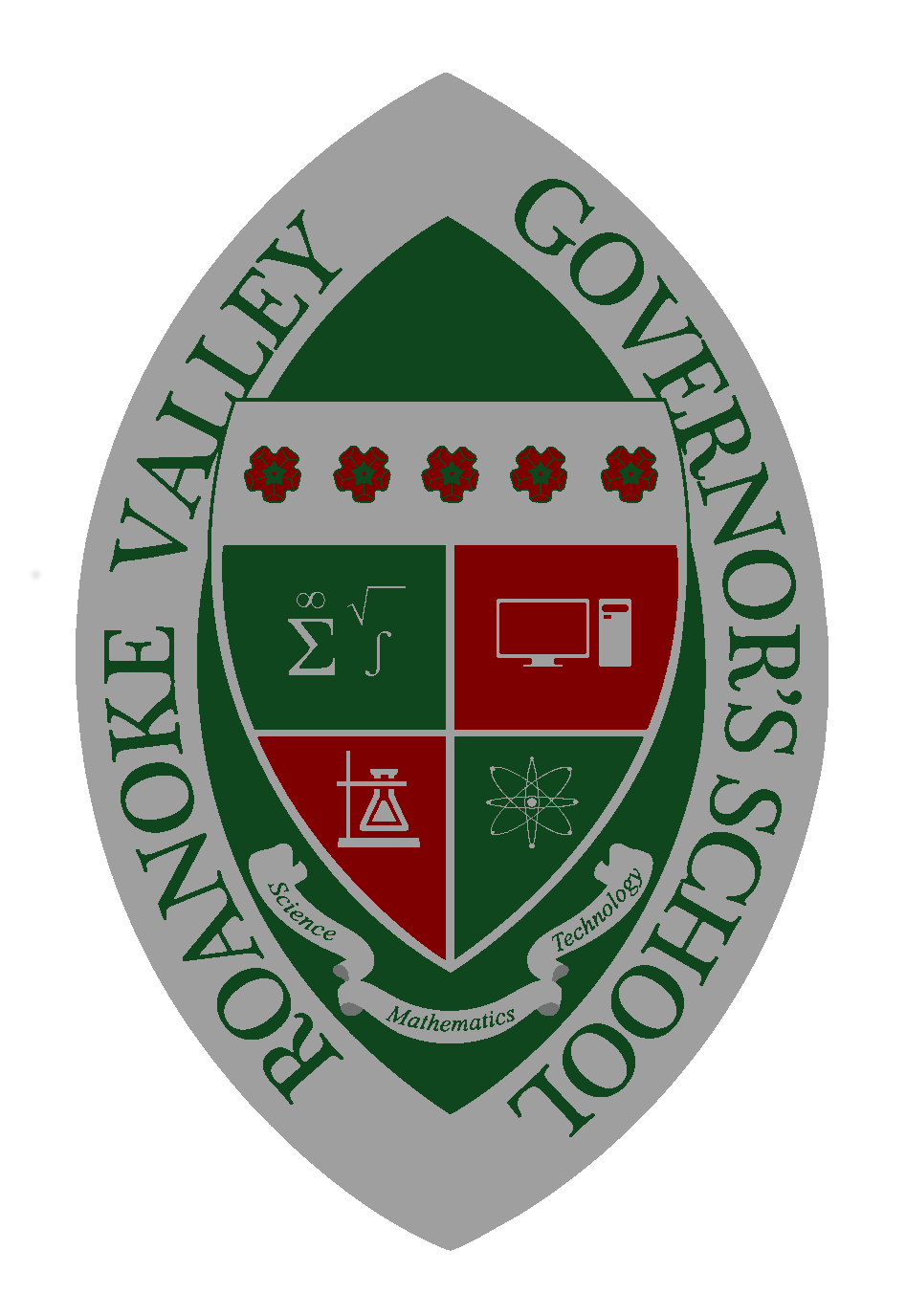 Session 1 – June 8
“What is leadership and what makes a good leader?”
Please remind Mr. Levy to hit record if he forgets!
General Format for this Leadership Institute
Nine sessions from June 8 to July 27 (Mondays at 10:00 unless otherwise noted)
First several sessions will start with basic principles, with guest speakers later in the series
It is recommended to attend in real-time, but recordings are available and are valid for completion as needed
Breakout sessions: random groups, with one person serving as team leader; practice the principles we discuss in the sessions, but let the team leader be the leader; team leader will rotate so everyone gains the equal opportunity for experience
Weekly reflection activities at end of session; your are encouraged to discuss your responses with peers in the group, but can be completed individually
Chat will be left on for people to add on-topic, constructive comments
Objectives for the Leadership Institute
I hope you gain the following benefits from this program:
Improved understanding of what leadership truly means to become a better leader for others
Experience with short, low-stakes leadership opportunities in a trusted setting
Skills of interacting and communicating with others
The opportunity to reflect further on your personal priorities in leadership
Learning from the expertise of established leaders
Stimulating mental activity during the summer!
Today’s Topic: What is Leadership and What Makes a Good Leader?
Major topics for today
What is leadership
Characteristics of a leader
Establishing yourself as a leader in a group
Breakout 1: What leadership is (and isn’t)
Note: If you want to discuss your responses to the weekly activity with peers, you might consider trading your contact info or making plans to meet up in this room to chat later.
Team leader will be the person in your group whose first name is first alphabetically. Let’s quickly discuss that person’s responsibilities…
In your team, develop of a list of three ideas of what leadership is. Then identify three things that isn’t necessarily part of leadership (think of misconceptions of true leadership).
Someone (not the team leader) in the group needs to put brief summaries of your responses in a document so you can copy and paste when we come back from breakout.
You will have eight minutes for this discussion – I’ll give a one minute warning in the chat.
Screenshot this slide, it won’t be in your breakout room
Breakout Review
Person who recorded the group’s responses:
Paste them to the chat. 
Paste the responses for what ‘is leadership’ with “IS - ” at the beginning. Separately post the second set of responses starting with “NOT –”.
Team leader:
Please post one observation about your experience leading the discussion (could be something challenging, something that worked, something about the discussions, etc). Start your chat post with “TL –”

Key point for this and future chat posts: We are NOT trying to demonstrate that we are the smartest person in the room…just trying to prompt some interesting reflection points for your peers.
Mr. Levy’s definition of what leadership is
Leadership is the act of inspiring a group/organization and its individuals toward self-actualization.
First, can someone explain what “self-actualization” is?
ACT: leadership is a continuous action, not a position of authority; you can build good will from past actions, but your most recent actions can undermine those efforts if you aren’t careful
INSPIRING: rather than forcing or bossing; remember that people care about what they want and their own interests, so you need to appeal to them with your purpose; this provides a basis for a shared vision for the group
GROUP/ORGANIZATION: there are many settings and scales at which leadership is important
INDIVIDUALS: You can’t lead a group if you aren’t a leader to the individual people in that group
SELF-ACTUALIZATION: Later, we’ll discuss why I identify this aim instead of meeting a particular objective the organization has
What Makes a Leader?
It’s not simply a formal role in a group. You can be a leader without a title or have a title, but lack real leadership
Formal Authority vs Informal Authority
Formal Authority derives from a title or position (e.g., team leader, store manager, school principal)
Informal Authority derives from the people in the organization; earned through respect, relationships, and past actions. Could be bestowed to the formal leader, but only if they have genuinely earned it
An Important Note
People are typically poor judges of themselves and the own abilities.
Sometimes we underestimate ourselves, but often people overestimate how good they are at something. 
Some people consider themselves “natural leaders” and feel they just need to trust their gut and intuition. Get rid of that thought…most of the time your ‘gut’ is stupid, self-confirming, and a little selfish (but pretends otherwise).
 Some good leadership traits can be natural, but you need to actively develop them and cultivate new ideas through reflection and experience.
A few good sources for information
“It’s Your Ship” – Michael Abrashoff [must read for leaders]
“How to Win Friends and Influence People” – Dale Carnegie [good for personal interaction with others]
“Start with Why” – Simon Sinek [good for inspiring others with big picture ideas]
“Tipping Point” – Malcolm Gladwell [interesting review of why things ‘catch on’]
“Leadership” – Doris Kearns Goodwin [review of three presidents’ history and leadership styles]
“Decisive” – Dan and Chip Heath [good for decision-making]
Various books by Jim Collins [investigations of what makes companies successful]
“Inner Game of Tennis” – Timothy Gallwey [understanding how to help people/yourself learn]
Breakout 2 – What makes a good leader
Team Leader – person with birthday latest in the year
Each person comes up with one characteristic of a good leader. Each person shares their characteristic with the group and explains why it’s important
The Team Leader will pick one characteristic (not their own contribution) that will be shared with the full group. They will explain to the breakout group they selected that characteristic as the one that will be shared.
This includes a good exercise. Don’t worry about “winning” by being picked as “best” (the TL might not even be picking based one which they think is “best” anyway). The TL gains practice with the difficult job of picking one option without alienating the other group members.
You have 8 minutes for this breakout. I’ll give a one minute warning.
Breakout review
Team leaders – please type the characteristic you selected from your group.

Everyone should read and consider the characteristics listed.
My answer: “Authentic”
Why “authentic”?
You are authentic when your actions are congruent with your beliefs.
If you are truly authentic, that also implies consistency if your priorities are fairly stable.

I’m not saying this is the best or only answer, but I believe it is a critical element.  Let’s explore it’s importance in gaining informal authority…
Establishing Yourself as a Leader
First, it’s important to recognize that being A leader doesn’t have to be you are THE leader. Power struggles are for petty folks – if you are worthy, people will appreciate you…you don’t need to compete for it.
Receiving formal authority can be rare and, as we discussed, that doesn’t always mean much anyway.
To be a leader, you need to establish informal authority
Note: that isn’t meant as “authority” over others; think more of the “authority” invested in someone who is respected in their field.
Why is authenticity important for informal authority?
When your actions are congruent with your beliefs, that means people can quickly figure out what you stand for.
“The Celery Test”
That clarity communicates a potential shared vision that other people can choose to align with by following your lead.
If people can see what you stand for, you will attract people who find that vision appealing.
Leadership worthy of following
People will only invest themselves in a vison that motivates and inspires them.
This means you need values that are appealing to others!
If your goal is self-serving (self-aggrandizement, personal advancement, etc), people will see through that and not be interested.
If your goals are vapid or uninspired – like corporate profit or simply meeting an objective – people will only care if they are personally interested in that goal.
So what DOES appeal to the large majority of people?
What really motivates people
“The deepest principle in human nature is the craving to be appreciated.” – William James
“The deepest urge in human nature is the desire to be important.” – John Dewey
People want to be appreciated, feel important, and be part of something bigger than themselves.
Think back to my previous definition of leadership: if your authentic aim is to help others self-actualize and people view you as someone who can do that for them (and values them enough to do so), they will be excited to follow your leadership and will place their trust in you.
Weekly Reflection Activity
Note: you can reflect on this on your own, but the best benefit will come from discussion with other. I encourage you to use your group from today for discussion (if you are watching a recording of the session, consider discussing this with family or friends).
You are in a group of peers (scouts, key club, youth group, etc) and the group needs to plan a fundraiser.  The group is supposed to collectively come up with a plan, and no one has been named to a formal leadership role in the discussion.  Using what we talked about today, reflect on what steps you could take to gain informal authority and demonstrate leadership in your group. What actions might undermine that effort?
I will turn on “presenter” rights to this room so you can meet here with your team to discuss your ideas if you want.
NEXT SESSION IN THIS SERIES: Next Monday at 10:00 AM